Chemistry review for test
Write a claim based on this data.  Include evidence to support your claim
Substance A went through a chemical change.  My evidence is that the color changed from red to brown, bubbles formed, and the temperature changed from 67 to 84 degrees.  When substances change color it is because they have become new substances.  When gases form it is because atoms are recombining to make new substances.  When temperatures change, this is because bonds are breaking (meaning a new substance is forming)
Substance A went through a chemical change.  My evidence is that the color changed from red to brown, bubbles formed, and the temperature changed from 67 to 84 degrees.  When substances change color it is because they have become new substances.  When gases form it is because atoms are recombining to make new substances.  When temperatures change, this is because bonds are breaking (meaning a new substance is forming)
BLUE IS CLAIM
Substance A went through a chemical change.  My evidence is that the color changed from red to brown, bubbles formed, and the temperature changed from 67 to 84 degrees.  When substances change color it is because they have become new substances.  When gases form it is because atoms are recombining to make new substances.  When temperatures change, this is because bonds are breaking (meaning a new substance is forming)
RED IS EVIDENCE
Substance A went through a chemical change.  My evidence is that the color changed from red to brown, bubbles formed, and the temperature changed from 67 to 84 degrees.  When substances change color it is because they have become new substances.  When gases form it is because atoms are recombining to make new substances.  When temperatures change, this is because bonds are breaking (meaning a new substance is forming)
GREEN IS REASONING
Which atomic particle is located inside the nucleus?
Protons and neutrons
What particles are circling around the outside of the atom?
electrons
Which atomic particle is the smallest?
electron
Which particle of the atom is positively charged?
proton
Which atomic particle is not charged at all?
NEUTRON
What is the atomic number for neon?
10
What is the atomic mass for boron?
11
Name a characteristic of metals
solid at room temperature	
good conductors of heat	
good conductors of electricity
Ductile
malleable
What is a metalloid?
Element surrounding the stairstep
Has metal and nonmetal characteristics
Name a characteristic of a nonmetal
many are gas at room temperature	
most do not conduct heat well	
most do not conduct electricity well	
If solid they are not malleable-- BRITTLE
Describe the noble gases
Have complete outer shells
All are gases
Never get married
How do energy shells change as you move from row 1 to row 2 to row 3?
One more energy shell (street or ring) is added as you go down
The atomic number always equals the number of
Protons
To find the number of neutrons you must
Subtract atomic number from the atomic mass
ATOMIC MASS  minus  ATOMIC NUMBER
What does the chemical formula H2O mean?
2 HYDROGENS AND
 1 OXYGEN
If lithium and nitrogen will make an ionic bond, how many lithium atoms will be needed per nitrogen atom?
3
How many energy levels does silicon have?
3
How many energy levels does calcium have?
4
In this drawing you see electrons moving from one element to another.  This is an example of
An ionic bond
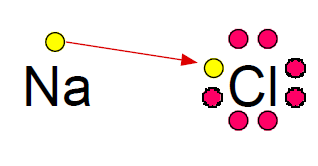 How is the sodium going to be charged?
+1
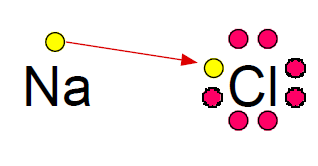 How is the chlorine going to be charged?
-1
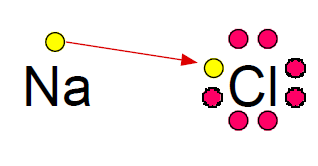 What is wrong with this example of bonding?
Not enough Na
What would be the proper formula if Na and N combined ionically?
Na3N
Which example of a covalent bond is correct?
FIRST ONE (boron should only have 3 electrons)
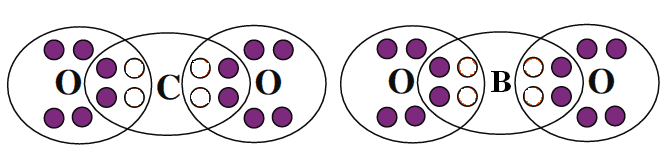 Describe covalent bonding
between 2 nonmetals	
(elements on the right side of the stairstep)
electrons are shared	
Very strong bond
Which letter is alkaline earth metals?
B
Which letter is transition metals?
C
Which letter is non metals?
D
Which letter is alkali metals?
A
Which letter has noble gases?
D
Which letter has halides?
D
what type of change occurred in substance A?
chemical
Substance B changed its shape.  This is known as a ________ change
physical
Look at the energy change of substance A.  This would be called a(n)
EXOTHERMIC REACTION
What is the name of this element?
CARBON
How many protons?
6
Neutrons?
7
Electrons?
6
extremely reactive metals with one outer shell electron
Alkali metals
very reactive non-metals with seven outer shell electrons
Halides or halogens
non-reactive elements
Noble gases
fairly reactive metals with two outer shell electrons
Alkaline earth metals
contains metals like gold, silver, and copper
TRANSITION METALS
possess non-metal and metal characteristics
METALLOIDS
all elements are radioactive
ACTINIDES
along with actinides, these are left out to keep the table smaller
LANTHANIDES
ending substances in a chemical change
PRODUCTS
beginning substances in a chemical change
REACTANTS
the rate that a substance transfers heat
THERMAL CONDUCTIVITY
the “chunks” that go into a liquid mixture
SOLUTE
the “liquid” that the “chunks” dissolve into
SOLVENT
a mixture of solute and solvent
SOLUTION
a solid that is produced during a chemical change.  It settles to the bottom.
PRECIPITATE
the ability of a substance to burn
FLAMMABILITY